О положении дел
на территории муниципального образования город Новороссийск 
по профилактике безнадзорности и правонарушений несовершеннолетних по итогам 9 месяцев 2023 года
Рост детского населения на территории муниципального образования на протяжении последних 5 лет
На сегодняшний день индивидуальная профилактическая работа проводится с 778 несовершеннолетними, из них:

- 111 несовершеннолетних, в отношении которых проводится индивидуальная профилактическая работа;
- 125 несовершеннолетних, состоящих на учете подразделений по делам несовершеннолетних, территориальных органов внутренних дел;
- 140 несовершеннолетних, состоящих на внутришкольном учете;
- 332 несовершеннолетних, воспитывающихся в 173 семьях, находящихся в социально опасном положении;
- 71 несовершеннолетний, воспитывающийся в 31 семье, находящихся в трудной жизненной ситуации.
Результаты работы служб системы профилактики в 2023 году
5
Создано 1960 рабочих мест для подростков, что на 45 рабочих мест больше чем в прошлом году, из них 1218 рабочих мест создано на предприятиях частных форм собственности
Из социально опасного положения выведено 66 семей, что на 15 семей больше аналогичного периода прошлого года
4
Организовано сотрудничество с НКО по двум основным направлениям:

Первое направление — это организация досуга и занятости несовершеннолетних.
Второе направление - это защита прав несовершеннолетних в судебных инстанциях.
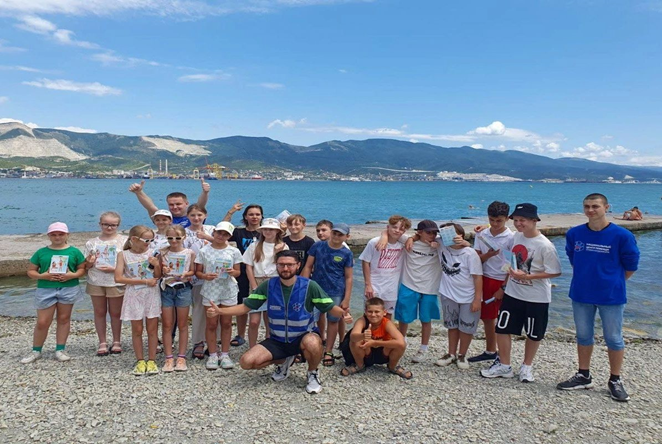 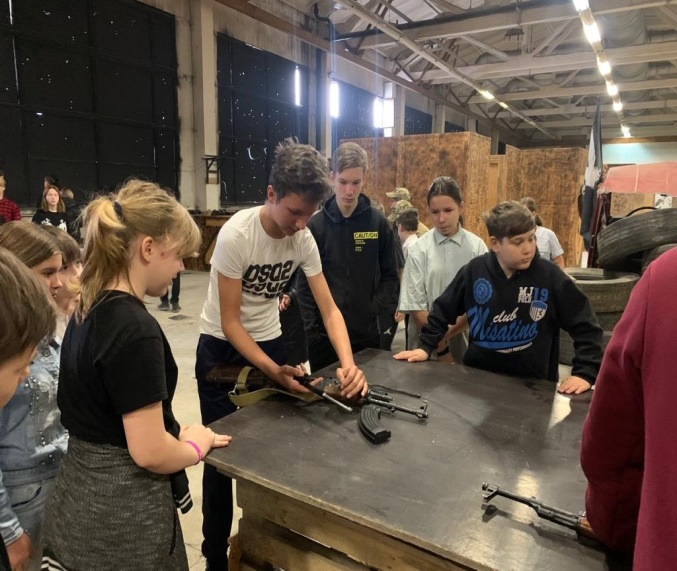 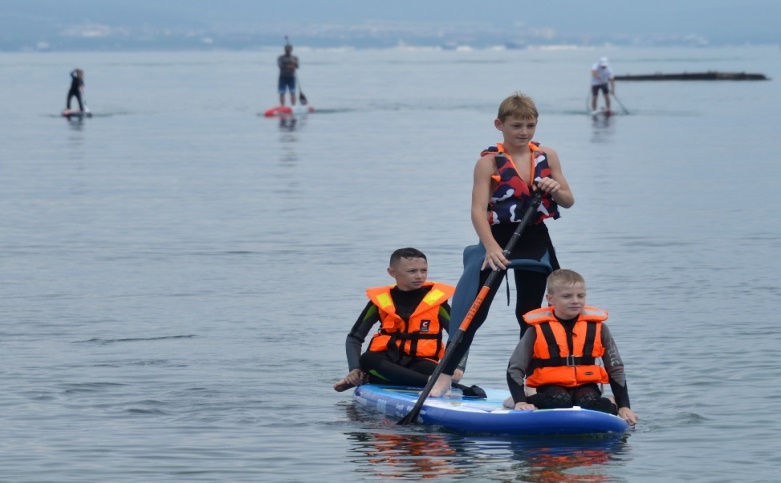 - автономная некоммерческая организация «Центр поддержки женщины «Я новая»;
- автономная некоммерческая благотворительная организация поддержки в кризисной ситуации «Помощь»;
- общество с ограниченной ответственностью «Мир права»;
- автономная некоммерческая организация «Помоги пенсионеру»;
- автономная некоммерческая организация спортивный клуб «Норд-Ост»;
- автономная некоммерческая организация дополнительного профессионального образования «Центр переговоров и урегулирования споров;
- городская общественная организация «Сообщество многодетных семей «Единая семья»;
- общественная организация ветеранов-пограничников ПСН ПС ФСБ России «Рубеж».
- местное отделение Всероссийского детско-юношеского военно-патриотического общественного движения «ЮНАРМИЯ»;
- некоммерческая организация «Детская спортивная школа картинга»;
- индивидуальный предприниматель Морозова Е.О. (оказание психологической помощи детям); 
Новороссийская городская общественная организация «Федерация пожарно-спасательного спорта»;
Национальный центр помощи пропавшим и пострадавшим детям при Краснодарском крае
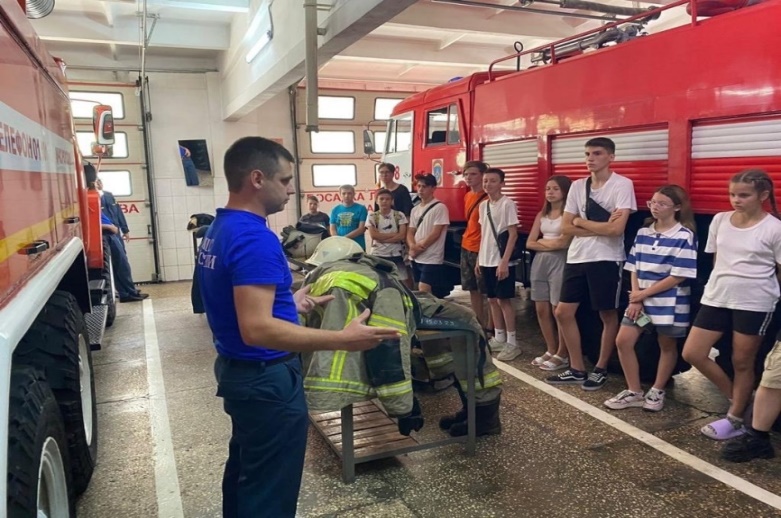 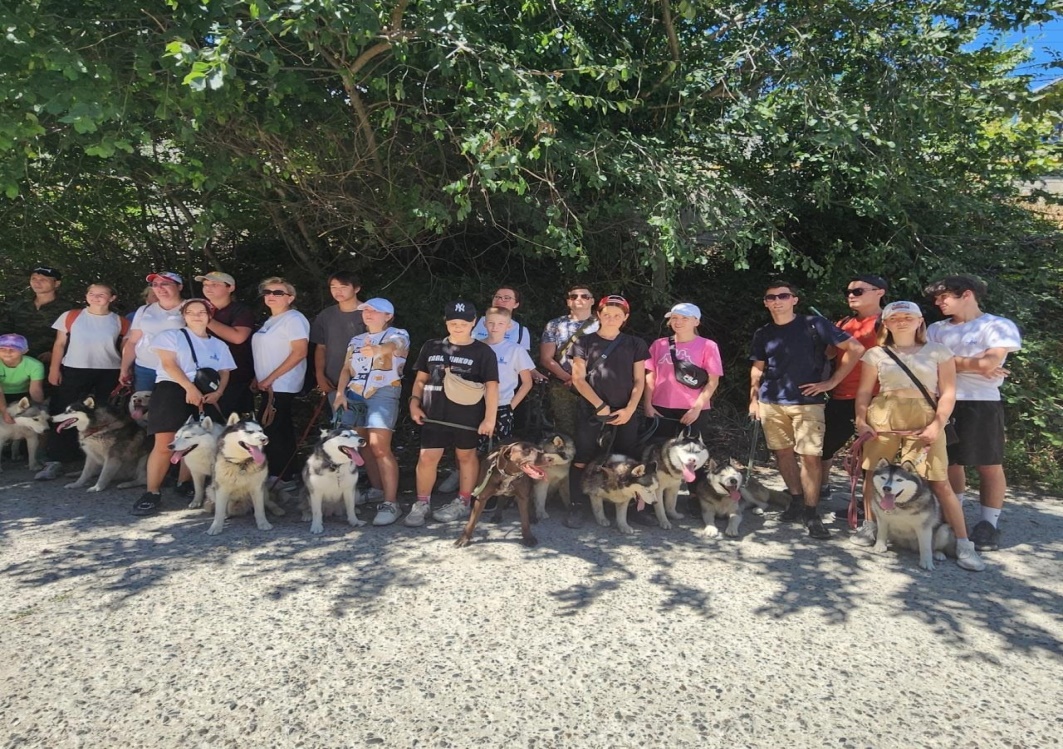 В летний период реализованы профилактические проекты «(Не) Трудный подросток» и «шаг в будущее»
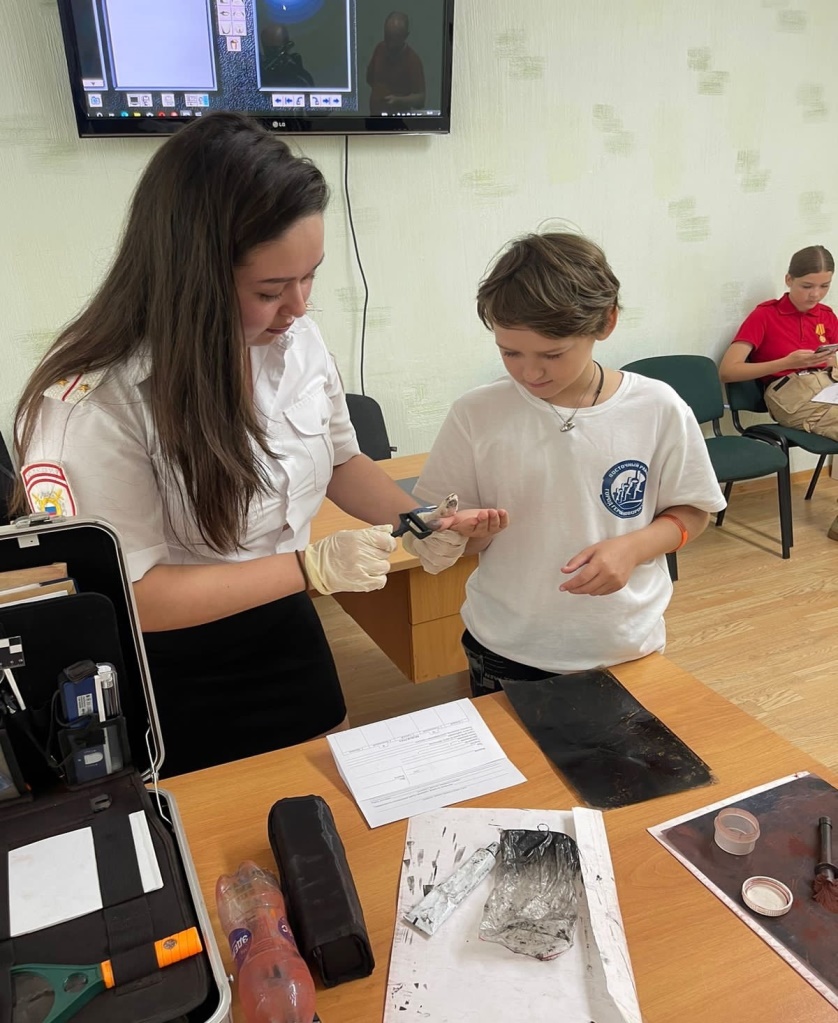 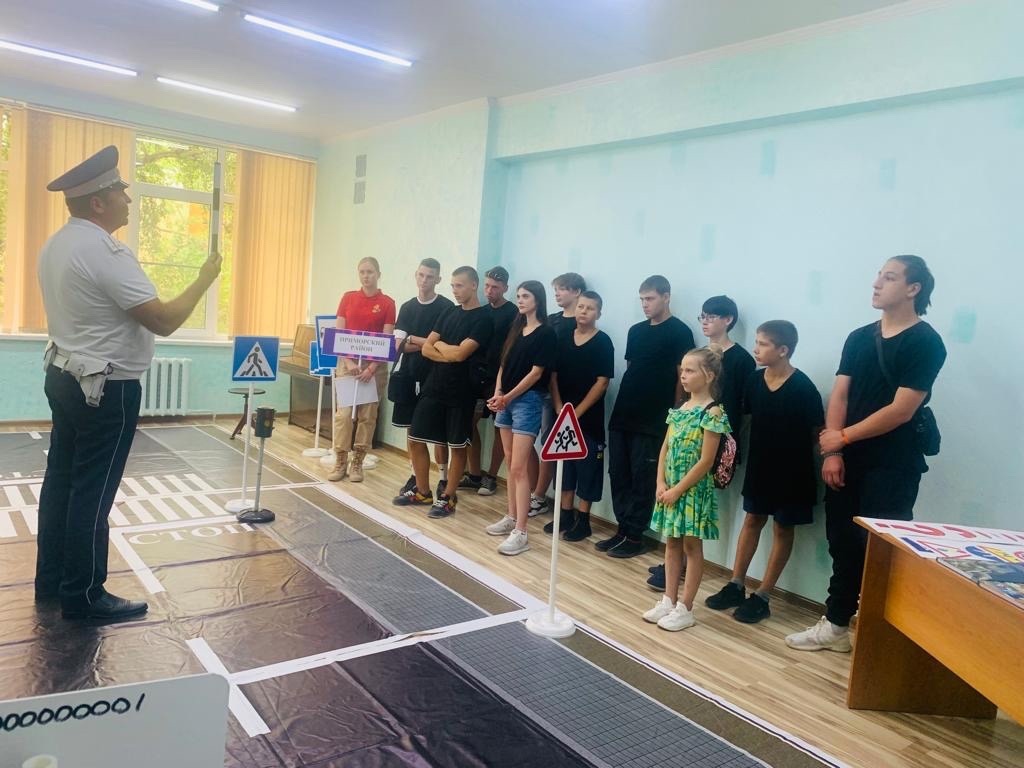 Трудоустройство несовершеннолетних
Посещение дворовых тематических площадок
Участие в экскурсиях и поездках
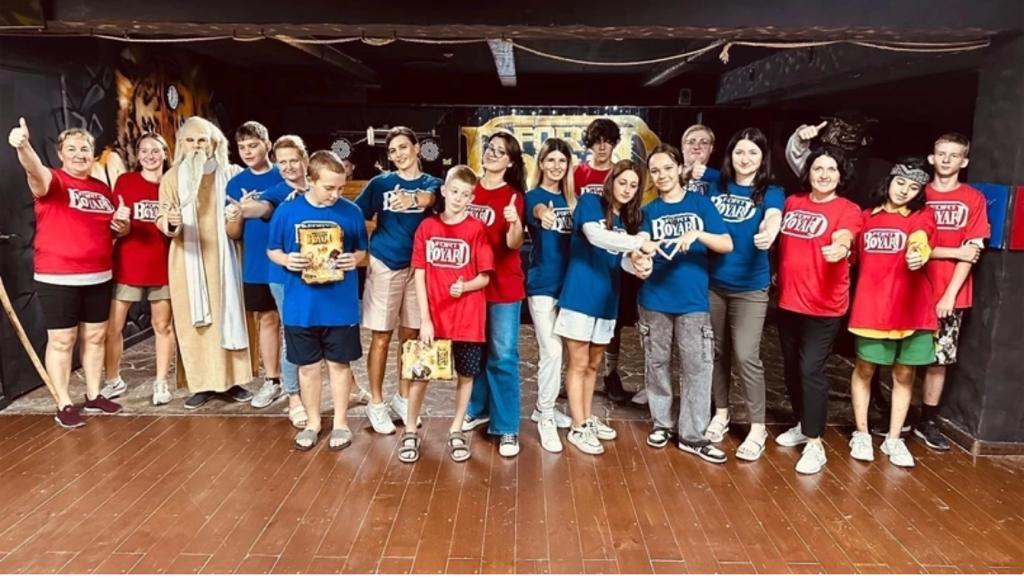 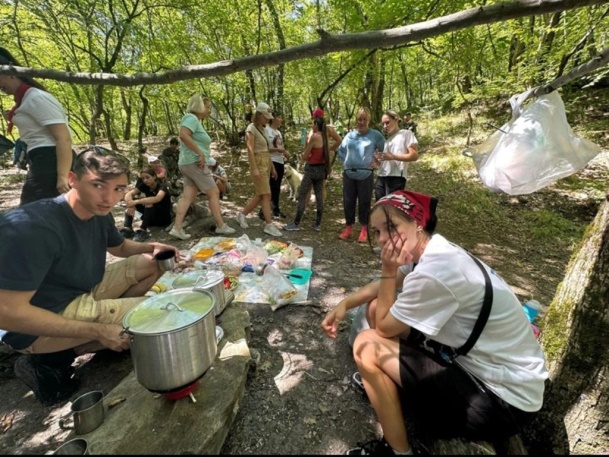 Дни правовой помощи детям разделены на следующие секции:
Безопасность
Половая грамотность
Здоровье
Антитеррор
Правовая грамотность
Психологическая поддержка
Семья
Внеурочная занятость
Отдых и оздоровление
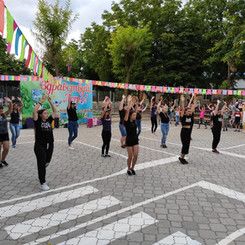 50 детей отдохнули в муниципальном оздоровительном лагере «Глобус».
Более 100 несовершеннолетних воспользовались путевками, предоставленными министерством труда и социального развития Краснодарского края, ребята отдохнули в детских санаторно-оздоровительных комплексах «Жемчужина России», Морская Волна. 
25 детей прошли оздоровление в ГБУЗ «Детский лечебно-реабилитационный центр» (Волна).
Проведение мероприятий
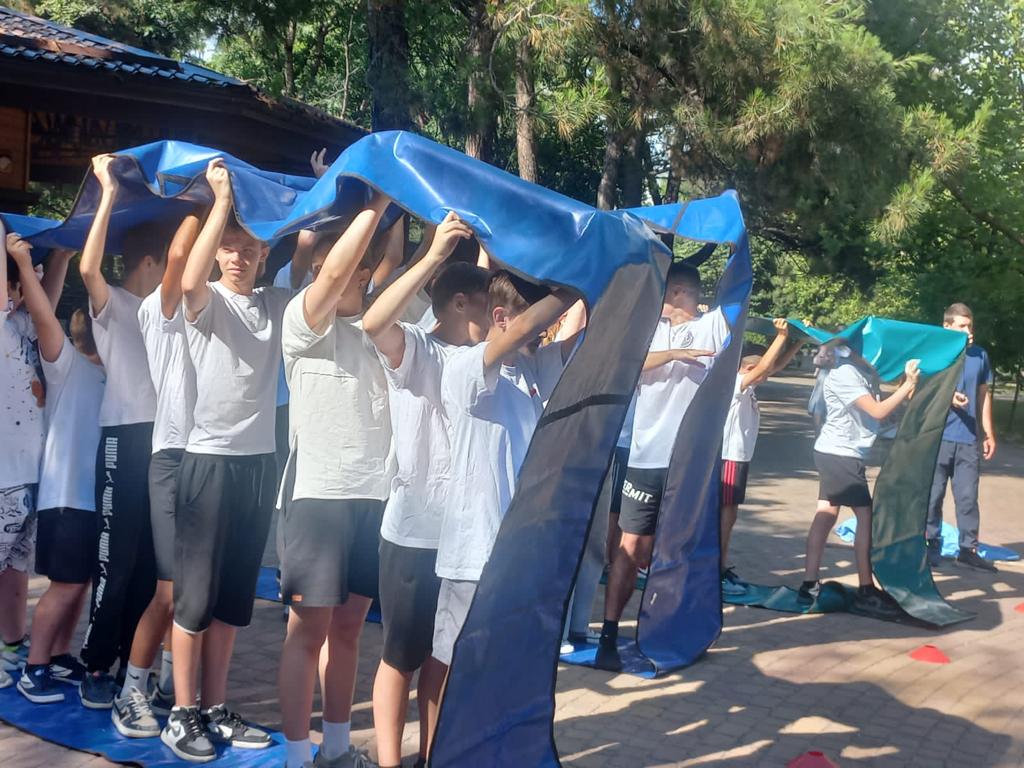 Фестиваль «Кубанские каникулы» под девизом «Я успешен! Я не курю!», турнир по стритболу на Кубок Губернатора Краснодарского края, праздничное мероприятие, посвященное Международному дню защиты детей, показательное мероприятие по самообороне на стадионе «Строитель», спортивные игры в г. Славянск-на-Кубани «Спорт против наркотиков», спартакиада «Навстречу спорту», посещение кинотеатра, просмотр фильма «Вызов», участие в мероприятии «Арт-терапия!», участие в фестивале «Клевая рыбалка» в г. Крымске и т.д.
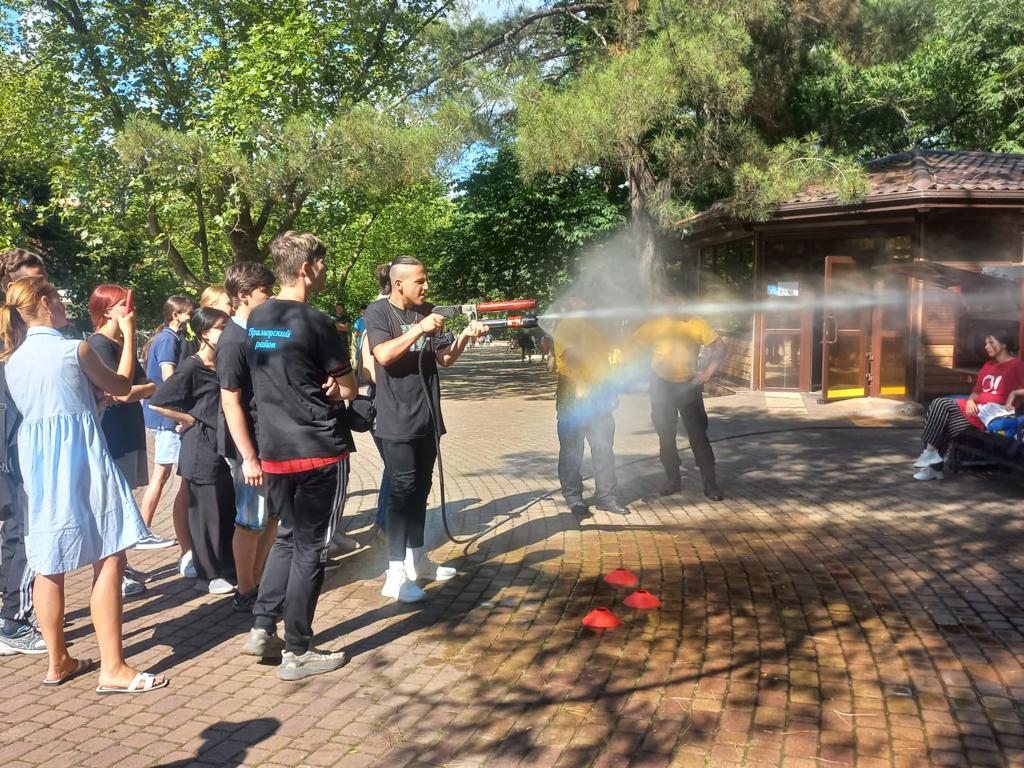 Задачи системы профилактики:
1. Снижение подростковой преступности и преступлений в отношении несовершеннолетних.
2. Увеличение количества семей и несовершеннолетних выведенных из социально опасного положения.
3. Реализация подпрограммы «Профилактика безнадзорности и правонарушений несовершеннолетних» муниципальной программы «Дети Новороссийска».
4. Развитие взаимодействия с социально ориентированными некоммерческими и иными организациями.
5.  Организация внеурочной занятости несовершеннолетних.